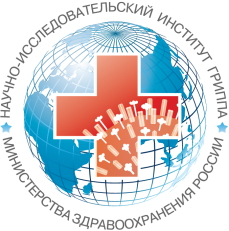 Федеральное государственное бюджетное учреждение
Научно-исследовательский институт ГРИППА им. А.А. Смородинцева
Министерства здравоохранения Российской Федерации
Васин Андрей Владимирович 
Директор ФГБУ «НИИ гриппа им. А.А. Смородинцева» 
Даниленко Дарья Михайловна
Заместитель директора по научной работе
Активность вирусов гриппа в Южном полушарии в сезон 2018 года
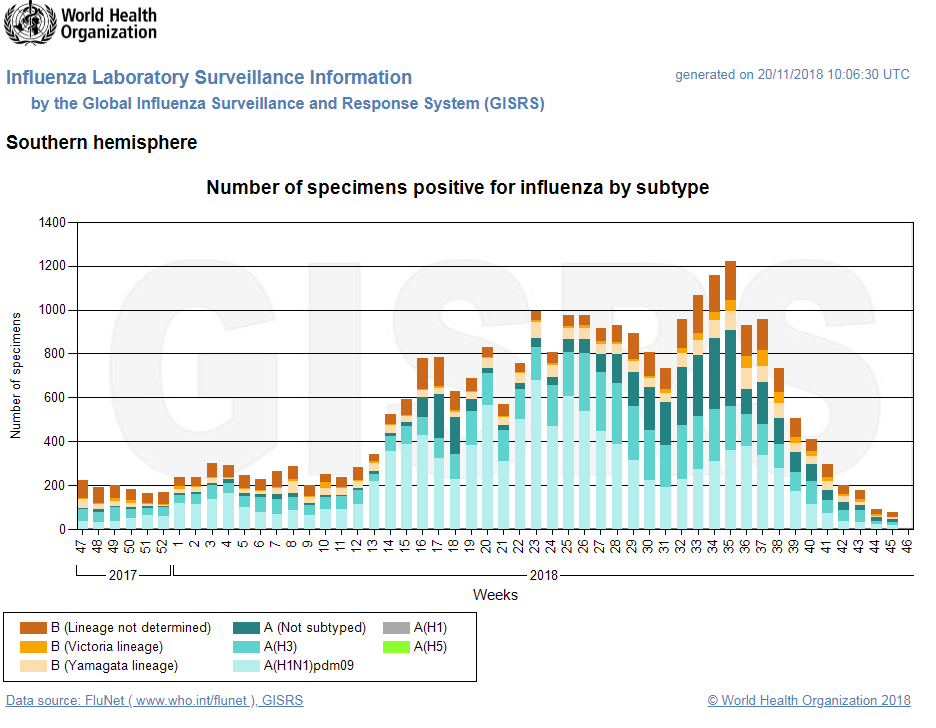 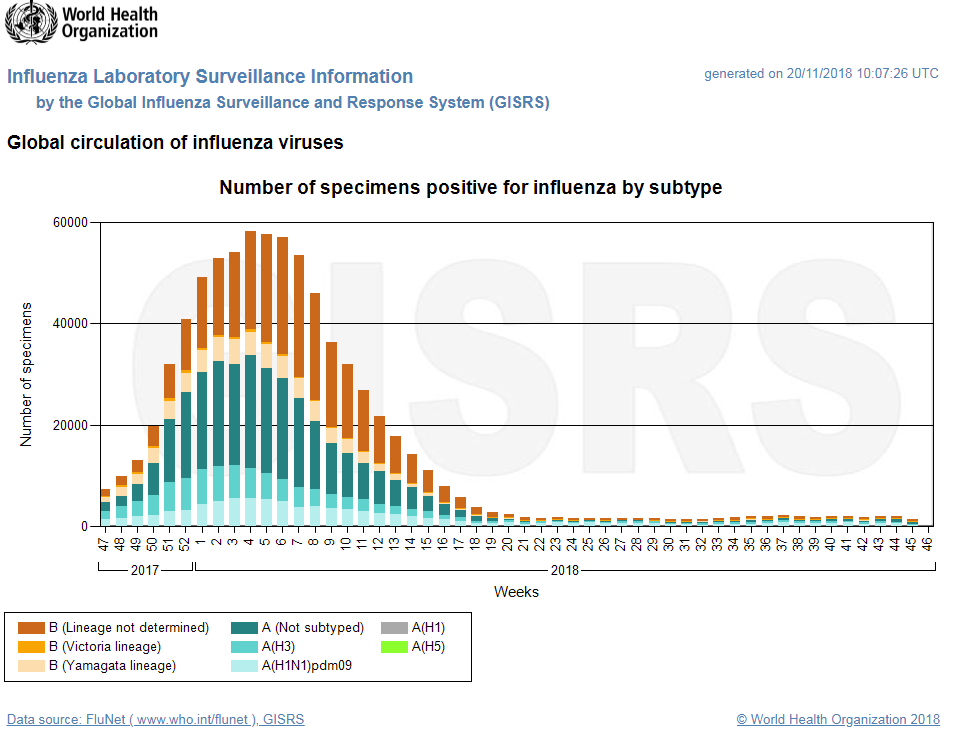 ГЛОБАЛЬНАЯ ЦИРКУЛЯЦИЯ 
ВИРУСОВ ГРИППА В 2018 ГОДУ
Ситуация в отдельных регионах ВОЗ
Африканский регион ВОЗ
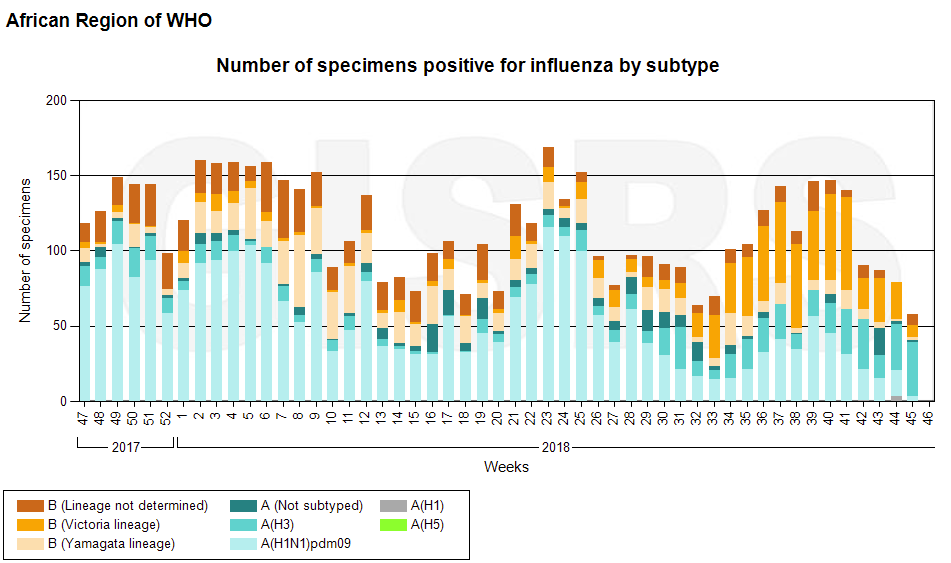 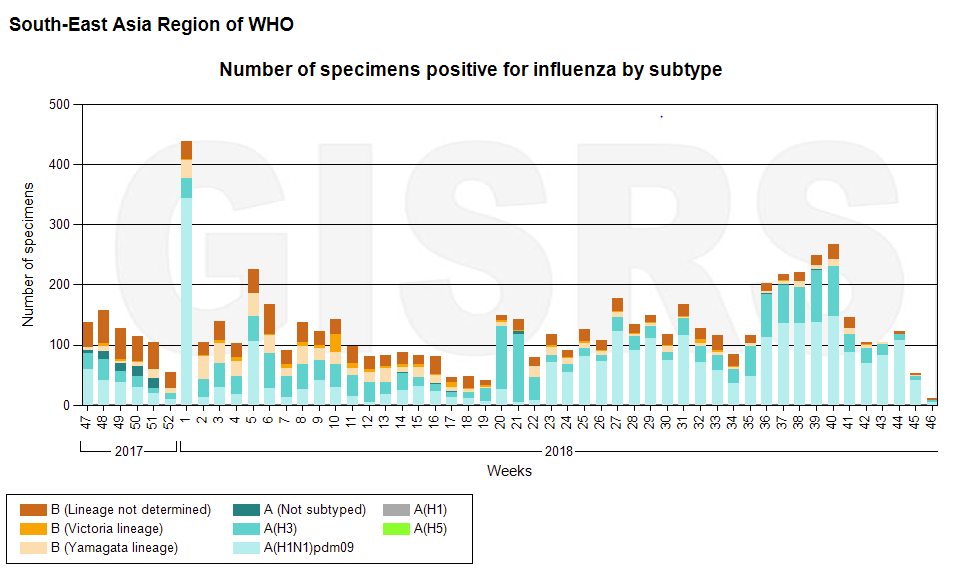 Юго-восточная Азия
Восточно-средиземноморский регион
Южная и Северная Америка
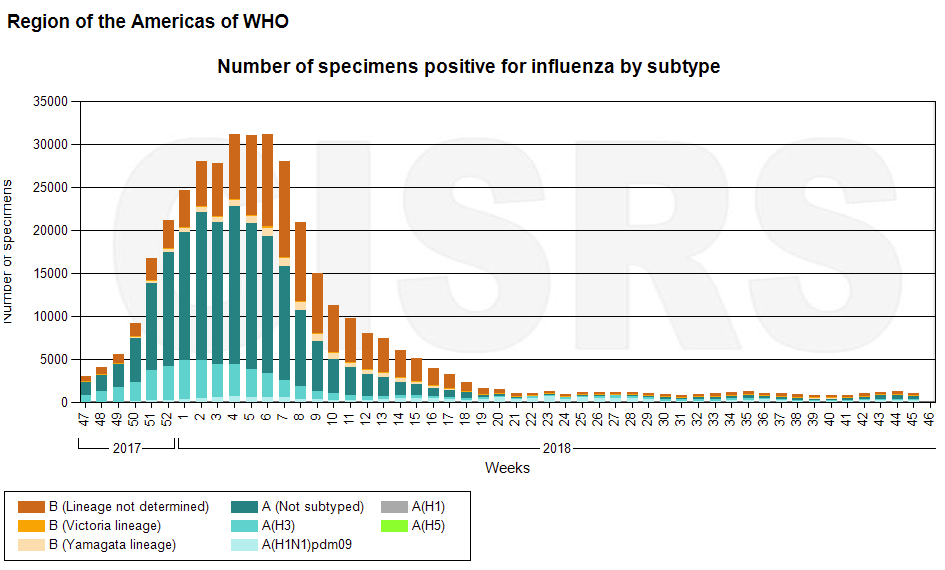 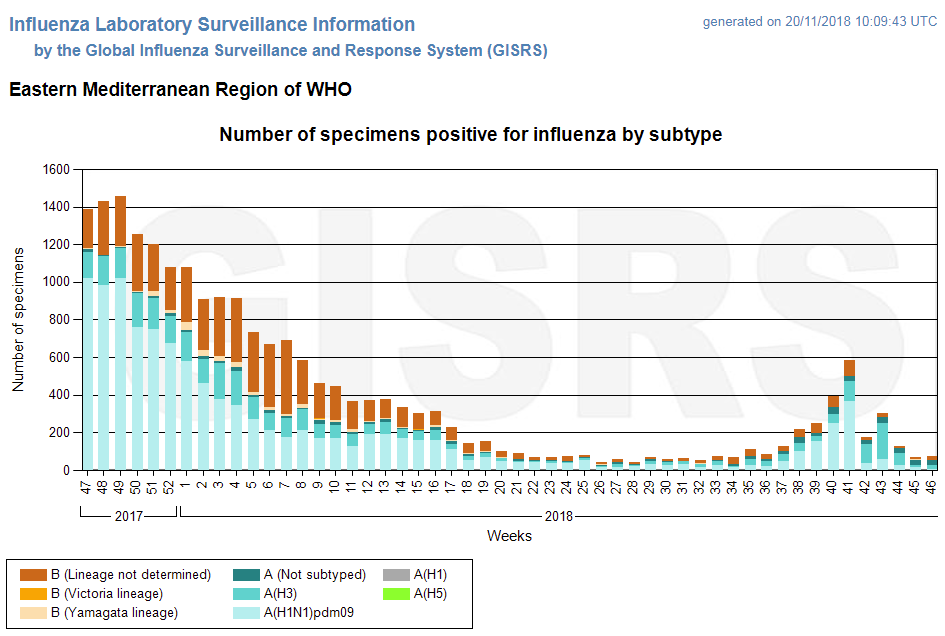 Распределение циркулирующих вирусов гриппа по типам/подтипам
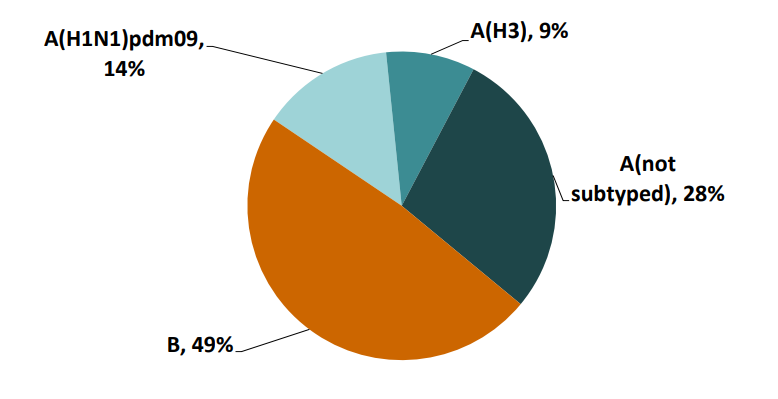 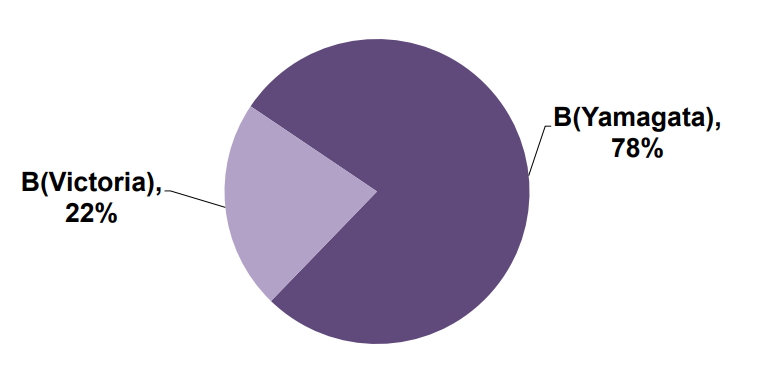 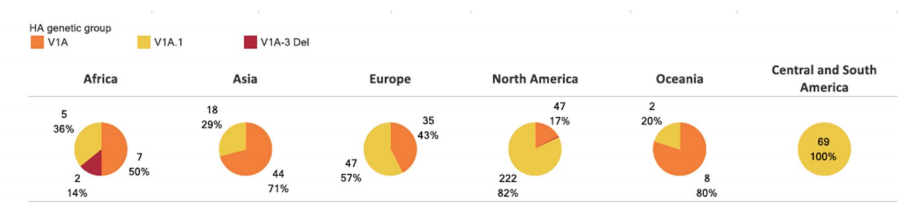 РЕКОМЕНДАЦИИ ВОЗ ПО СОСТАВУ ТЕТРАВАКЦИН НА ПРЕДСТОЯЩИЙ СЕЗОН
ПРОГНОЗ на эпидемический сезон 2018 – 2019 гг.
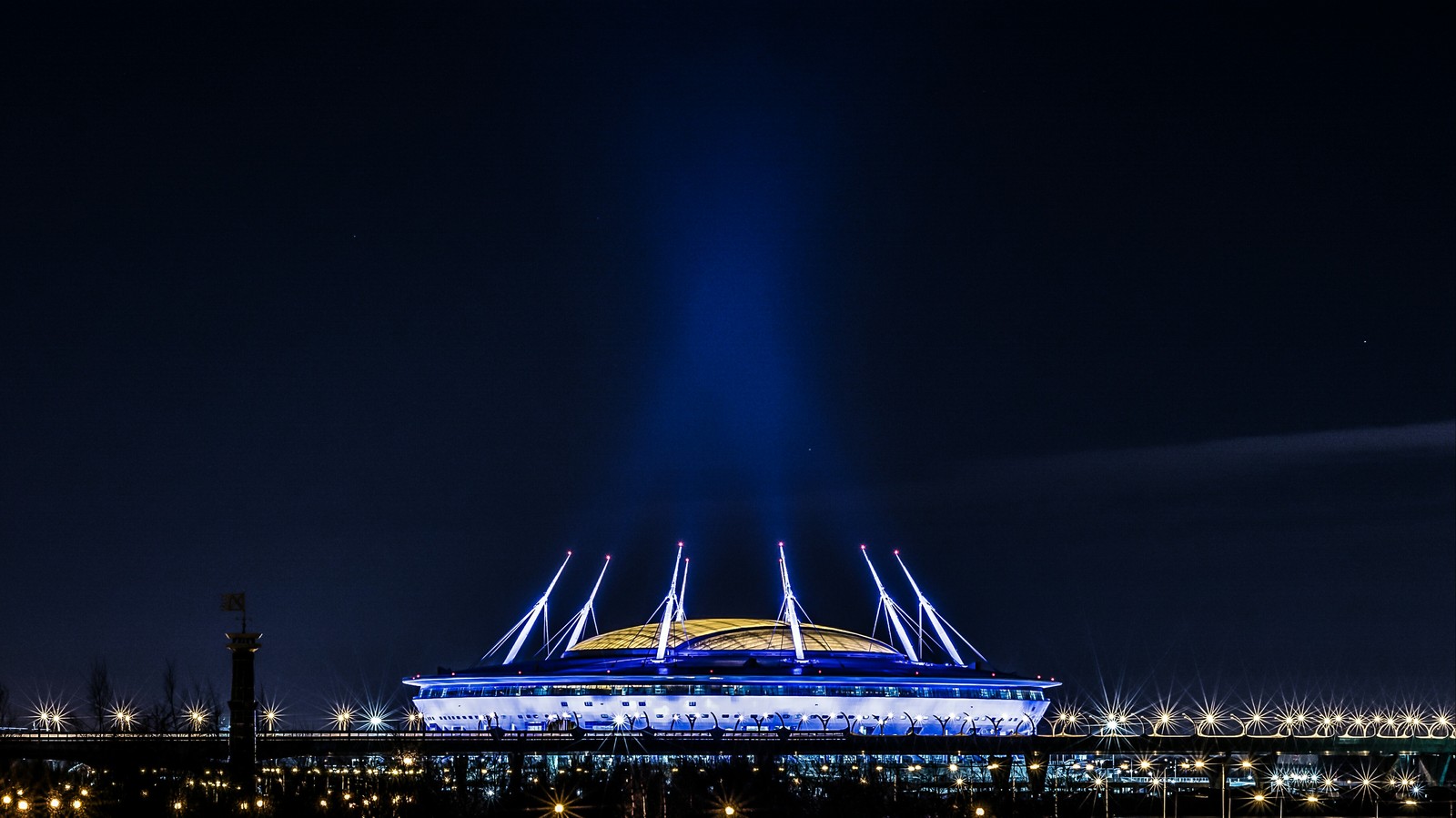 Благодарю за внимание!